Игровое 
эмоционально-деятельностное 
обучение
«Чтобы усваивать знания, надо потреблять их с аппетитом»
А. Франс
Проблемы в образовании
Качество обучения.
 Отношение ребёнка к обучению.
 Ухудшение здоровья детей.
    (5% детей – здоровы)
Нарушения
Зрения
Осанки
Стрессы       заболевания Ж\К тракта
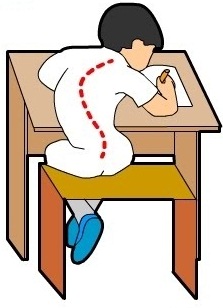 Наилучшей методикой 
является та, которая делает 
детей, педагога и родителей счастливыми!!!
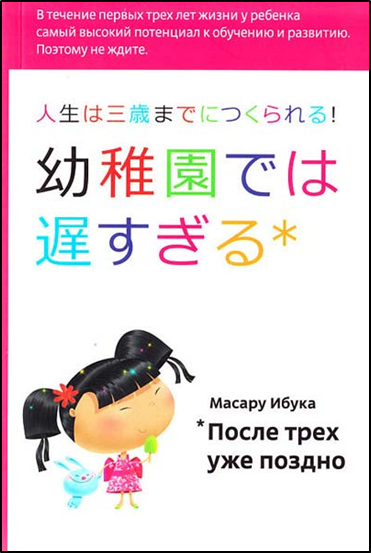 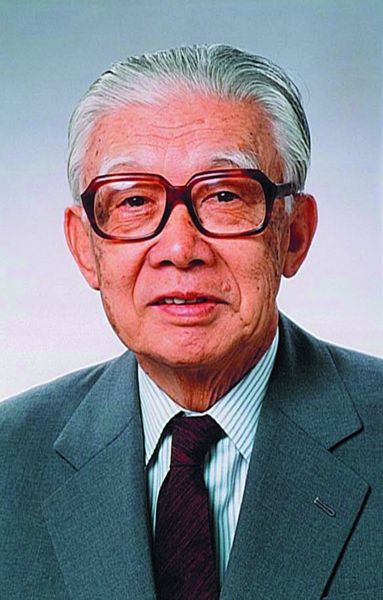 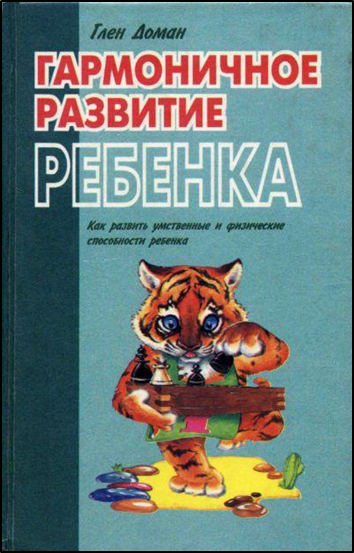 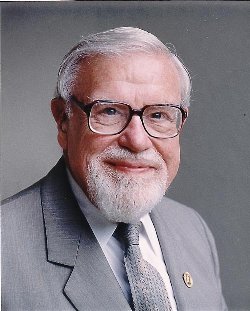 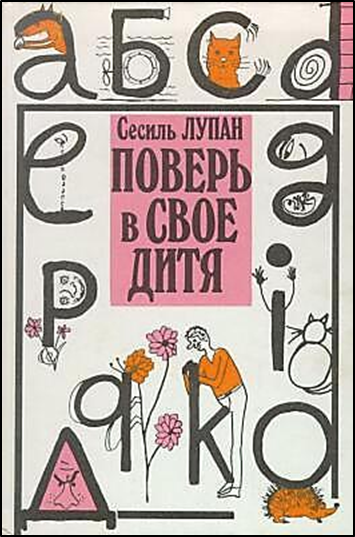 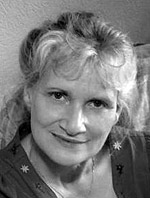 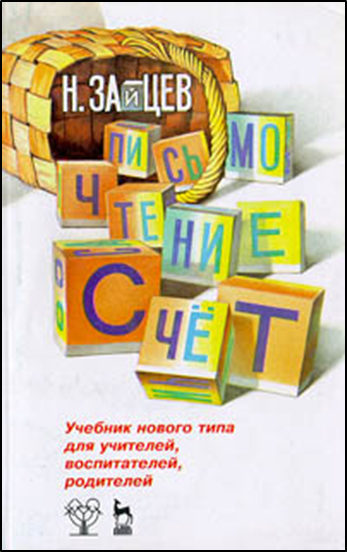 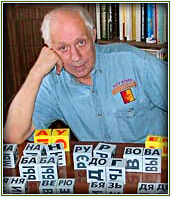 Основные положения методики
Дети намного умнее, чем мы о них думаем.
Ассоциативно-рефлекторная концепция усвоения.
Знания – средство, а цель – само развитие. 
Наглядность, системность.
Использование различных анализаторов.
Ритмизация деятельности.
Системность наглядного материала.
Сохранение здоровья.
Метод обучения
Разнообразные многочисленные игры
Навык
Осмысление
Вывод (правило)
Преобладающий метод обучения – познавательная игра в движении, которая выстраивается на основе подробного показа.
При многократном повторении речевого материала у детей:

развивается восприятие речи, умение сосредоточиться, вникнуть в содержание;
происходит обогащение словаря;
происходит развитие понимания различных грамматических форм слова, сочетаний слов и предложений;
происходит непроизвольное запоминание.
Средства обучения
Максимальная наглядность
Таблицы
Плакаты
Алфавит
Стихи русских поэтов-классиков
Складовые картинки
Пособия «Пиши красиво»
Модели окружающего мира
Общая структура чтения
Текст

Предложение

Словосочетание

Слово

Слог

   Звук - буква
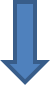 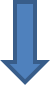 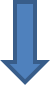 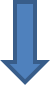 Стихи
«Человек, державший в уме 100  великих 
стихотворений, заметно отличается от 
прочих хорошей памятью, грамотным 
письмом, развитой речью и даже 
выражением лица»
Н.А. Зайцев
Коррекционные задачи
Формирование мотивации к обучению, познавательной речевой активности.
Развитие речевого дыхания.
Развитие зрительно-моторной координации при манипуляции с кубиками и работе с таблицами.
Развитие ритмики-интонационной стороны речи.
Автоматизация и дифференциация звуков.
Профилактика дисграфии и дислексии.
Закрепление навыков словообразования и словоизменения.
Коррекция поведенческих и психологических нарушений.
Развитие восприятия, памяти и мышления.
Приобщение к классической литературе.
Три стадии всех открытий.
Этого не может быть!
Нет, в этом что-то есть…
Как мы раньше без этого обходились?!
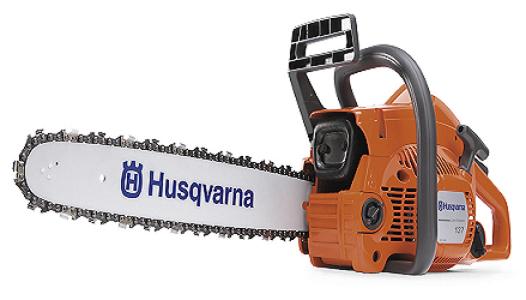